「社会保障制度」に関する
参考スライド集
1
教科書該当箇所キーワード
日本の予算について
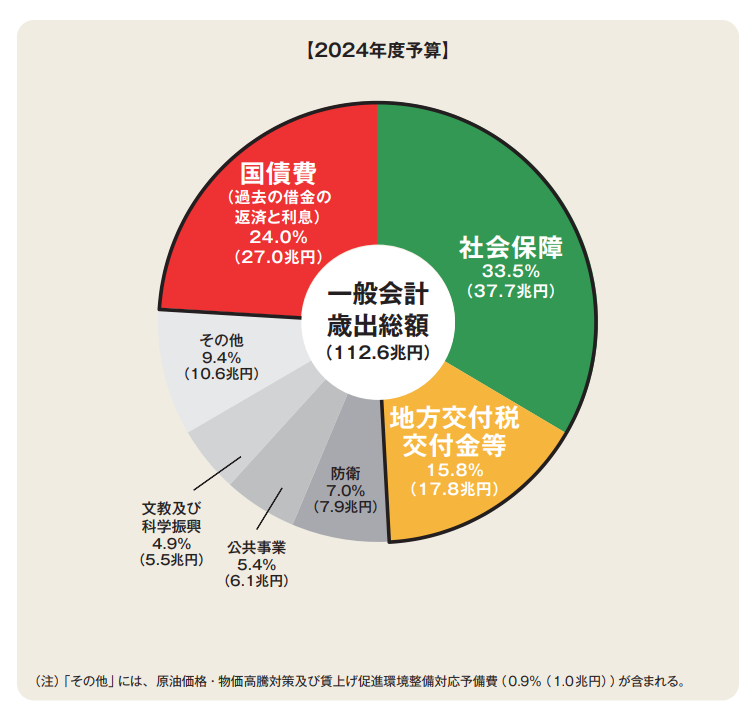 出典：財務省「これからの日本のために財政を考える」（令和6年10月）
3
[Speaker Notes: ※タブの「表示」→「プレゼンテーションの表示」→「ノート」をクリックしていただくと、ハイパーリンクから当該サイトに遷移します。

【出典元】
財政関係パンフレット・教材 : 財務省]
財政構造の変化
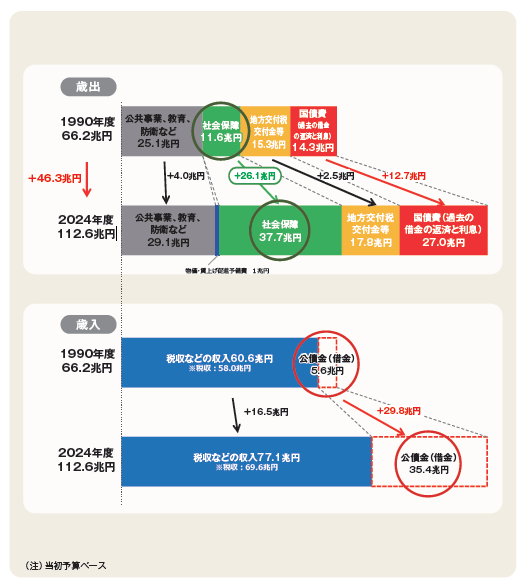 出典：財務省「これからの日本のために財政を考える」（令和6年10月）
4
[Speaker Notes: ※タブの「表示」→「プレゼンテーションの表示」→「ノート」をクリックしていただくと、ハイパーリンクから当該サイトに遷移します。

【出典元】
財政関係パンフレット・教材 : 財務省]
増大する社会保障給付費
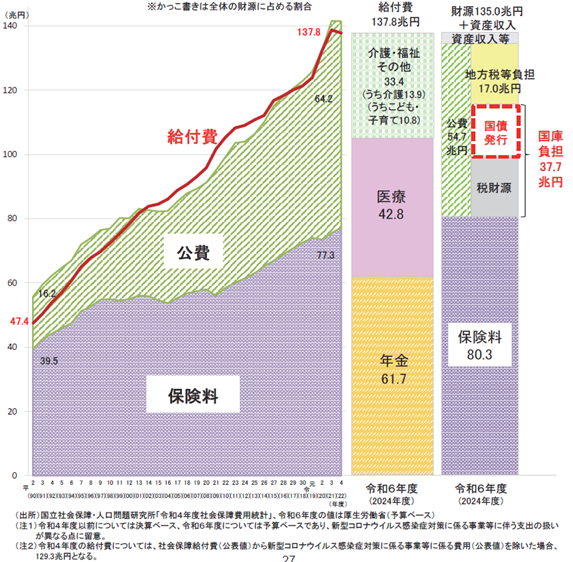 出典：財務省「日本の財政関係資料」（令和6年10月）
5
[Speaker Notes: ※タブの「表示」→「プレゼンテーションの表示」→「ノート」をクリックしていただくと、ハイパーリンクから当該サイトに遷移します。

【出典元】
日本の財政関係資料（令和６年１０月） : 財務省]
日本の公的医療保険（制度）
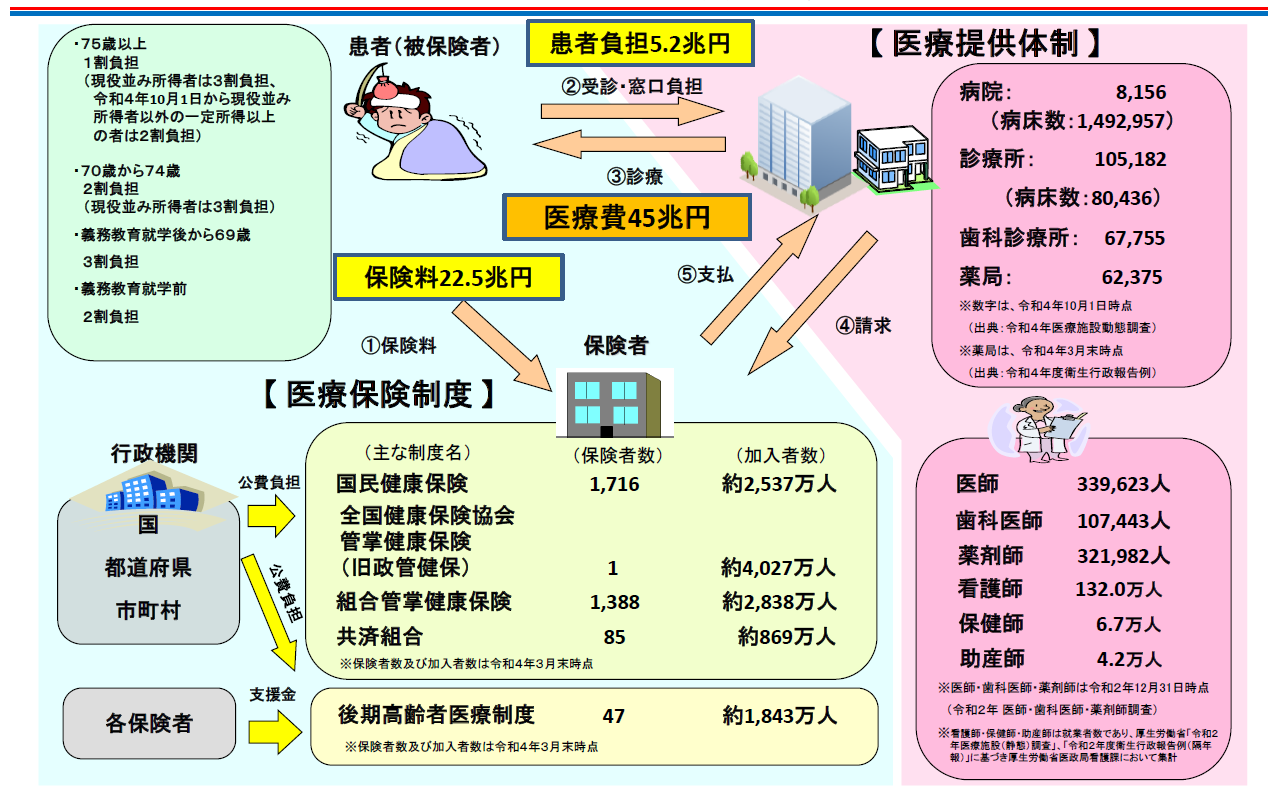 出典：厚生労働省HP「我が国の医療保険について」（2024年2月現在）
6
[Speaker Notes: ※タブの「表示」→「プレゼンテーションの表示」→「ノート」をクリックしていただくと、ハイパーリンクから当該サイトに遷移します。

【出典元】
我が国の医療保険について ｜厚生労働省]
国民負担率の国際比較
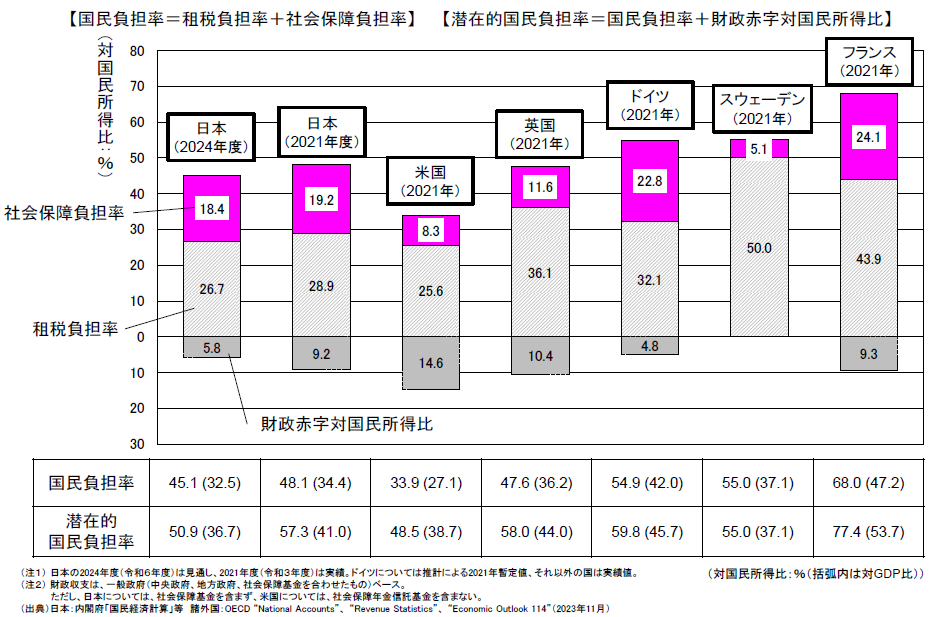 出典：財務省「国民負担率の国際比較」（令和6年2月）
7
[Speaker Notes: ※タブの「表示」→「プレゼンテーションの表示」→「ノート」をクリックしていただくと、ハイパーリンクから当該サイトに遷移します。

【出典元】
令和６年度の国民負担率を公表します : 財務省]